VZPOSTAVILI SMO KOMUNIKACIJO PREKO ZOOM-A, UPAM DA BO TO USPELO VSEM.
SNOV PREPIŠITE, SKUPAJ PA BOMO REŠEVALI V PETEK, KO SE SLIŠIMO IN VIDIMO.
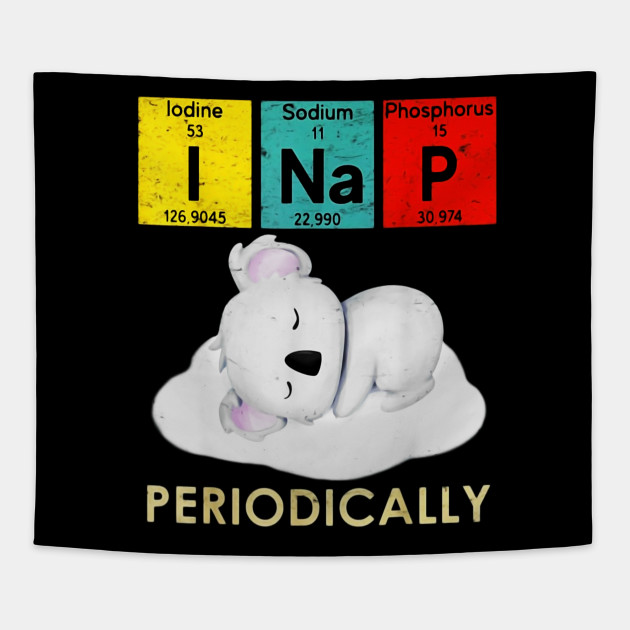 NEVTRALIZACIJA
1. NEVTRALIZACIJA JE KEMIČNA REAKCIJA MED BAZO IN KISLINO, PRI KATERI NASTANETA SOL IN VODA. JE REAKCIJA MED IONI: H+(aq) + OH-(aq)  H2O(l)
BAZA     +    KISLINA       SOL   +    VODA
kislo
bazično
nevtralno
a) Pri nevtralizaciji med vodnima raztopinama natrijevega hidroksida in vodikovega klorida nastaneta natrijev klorid in voda.
NaOH(aq)  +  HCl(aq)   NaCl(aq)  +  H2O(l)
NaOH(aq)  +  HCl(aq)   NaCl(aq)  +  H2O(l)
b) Zapiši kemijsko formulo soli, ki nastane pri nevtralizaciji med vodnima raztopinama litijevega hidroksida in vodikovega bromida.
LiOH(aq)  +  HBr(aq)   _________ (aq)  +  H2O(l)
REŠITEV: Nastane LiBr – litijev bromid.
c) Zapiši kemijsko formulo soli, ki nastane pri nevtralizaciji med vodnima raztopinama natrijevega hidroksida in žveplove kisline.
2NaOH(aq)  +  H2SO4(aq)   Na2SO4(aq)  + 2H2O(l)
Natrijev hidroksid  +   žveplova kislina    natrijev sulfat  +       voda
2. Ime soli tvorimo iz imen kisline in baze.
natrijev sulfat
Na2SO4
baza
kislina
NaOH
H2SO4
Žveplova kislina
Natrijev hidroksid
VAJA
Dopolni navedene nevtralizacije. Zapiši formule in stanja produktov ter kemijske enačbe uredi.
HBr(aq)  +  LiOH(aq)    _____________ +  ___________
H2SO4(aq)  +  Mg(OH)2(aq)    __________  + _________
HCl(aq)  +  Ca(OH)2(aq)      ___________  +  _________
REŠITVE
HBr(aq)  +  LiOH(aq)    LiBr(aq)  +  H2O(l)
H2SO4(aq)  +  Mg(OH)2(aq)    MgSO4(aq)  + 2H2O(l)
2HCl(aq)  +  Ca(OH)2(aq)      CaCl2(aq)  + 2H2O(l)